Mapleton Public SchoolsEducator Effectiveness
Certified Staff Evaluation
2015-2016
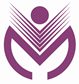 [Speaker Notes: Certified staff are educators working under a Colorado school license.]
Senate Bill 10-191
Requires statewide minimum standards for what it means to be an “effective” teacher or principal.

Requires annual evaluation of all teachers and principals.
Changes probationary status period to three or more years, and includes “effectiveness” as a criterion for earning non-probationary status.

Requires that all teacher and principal evaluations include evidence of the academic growth of their students.
[Speaker Notes: Colorado’s Educator Effectiveness Law was passed in 2010.  It contains many new rules and procedures, but for our purposes today, there are four main points.]
IntroductionMapleton’s Approach to Effectiveness
Mapleton’s Performance Evaluation system will be a key tool in advancing student learning for students.  Guiding principles were established at the beginning of our study of educator effectiveness.  Our system is designed to:

Support Growth Using a Developmental Continuum
Hold High Expectations and Provide Requisite Support
Utilize Multiple Measures of Success
Balance Consistency, Accountability, and Differentiation
Honor and Support the Art and Science of Teaching and Leadership
Inspire a Spirit of Collaboration toward Student Achievement
[Speaker Notes: -Supporting the growth of teachers is a key value. This is a strength based model. No gotchas.
-MEA and the District have partnered throughout the adoption and implementation processes.]
Educator Effectiveness
Teacher Effectiveness
Section I - Professional Practices
Section II - Student Learning Outcomes
Section III - Summative Evaluations
[Speaker Notes: Professional Practices is the emphasis of our work in Mapleton.  A new handbook for evaluation of licensed staff will be piloted this year.  It can be found on the website under the HR Department tab.]
Section I – Professional Practices
1.0  Standards of Practice

Charlotte Danielson’s Framework for Teaching

The “components” of the Framework serve as Mapleton’s standards of practice 

http://www.danielsongroup.org/userfiles/files/downloads/2013EvaluationInstrument.pdf
[Speaker Notes: Danielson’s framework has been extensively validated by research and is aligned to Colorado’s model standards for teaching.  The newest version is copyrighted 2013.  Links to the Framework are on Mapleton’s website under “Departments – Human Resources – Educator Effectiveness.]
http://www.danielsongroup.org/userfiles/files/downloads/2013EvaluationInstrument.pdf
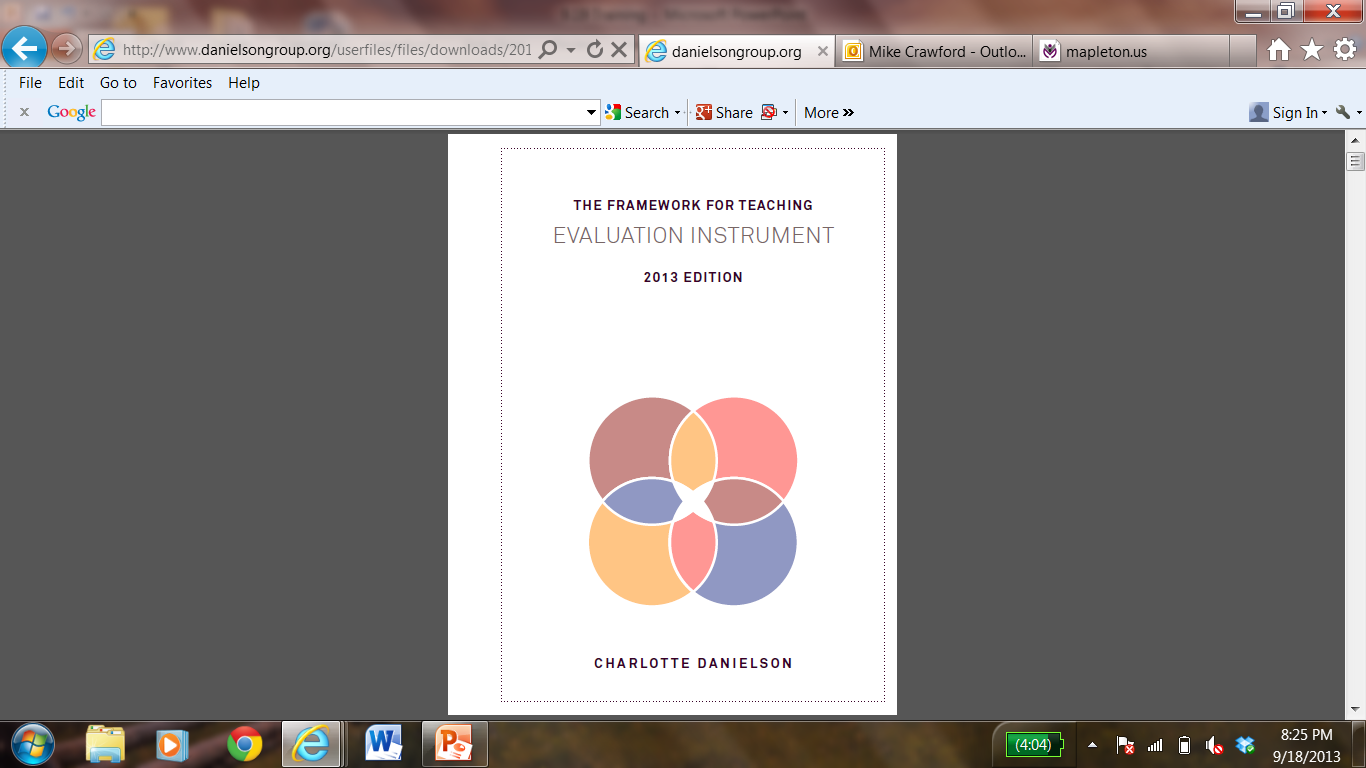 [Speaker Notes: The evaluation instrument can also be downloaded as an iBook.]
THE FRAMEWORK FOR TEACHING
2013 EDITION
EVALUATION INSTRUMENT
Domain 1	  Planning  and Preparation

Component  1a   Demonstrating Knowledge of Content 			  and Pedagogy
PROFICIENT
The teacher displays solid knowledge of the important concepts in the discipline and how these relate to one another. The teacher demonstrates accurate understanding of prerequisite relationships among topics.  The teacher’s plans and practice reflect familiarity with a wide range of effective pedagogical  approaches in the subject.
[Speaker Notes: This is an example of an excerpt from the Framework.  Vocabulary is very important in the Framework, and in the evaluation system, in general.  There are four “Domains.”  Twenty-two “Components,” each with elements and critical attributes.  Please help others get used to the terminology of domains and components.  The descriptions of proficiency for each of the components, altogether, form the standards of practice for Mapleton’s teachers.]
http://www.mapleton.us/files/user/2/file/DanielsonSmartcard.pdf
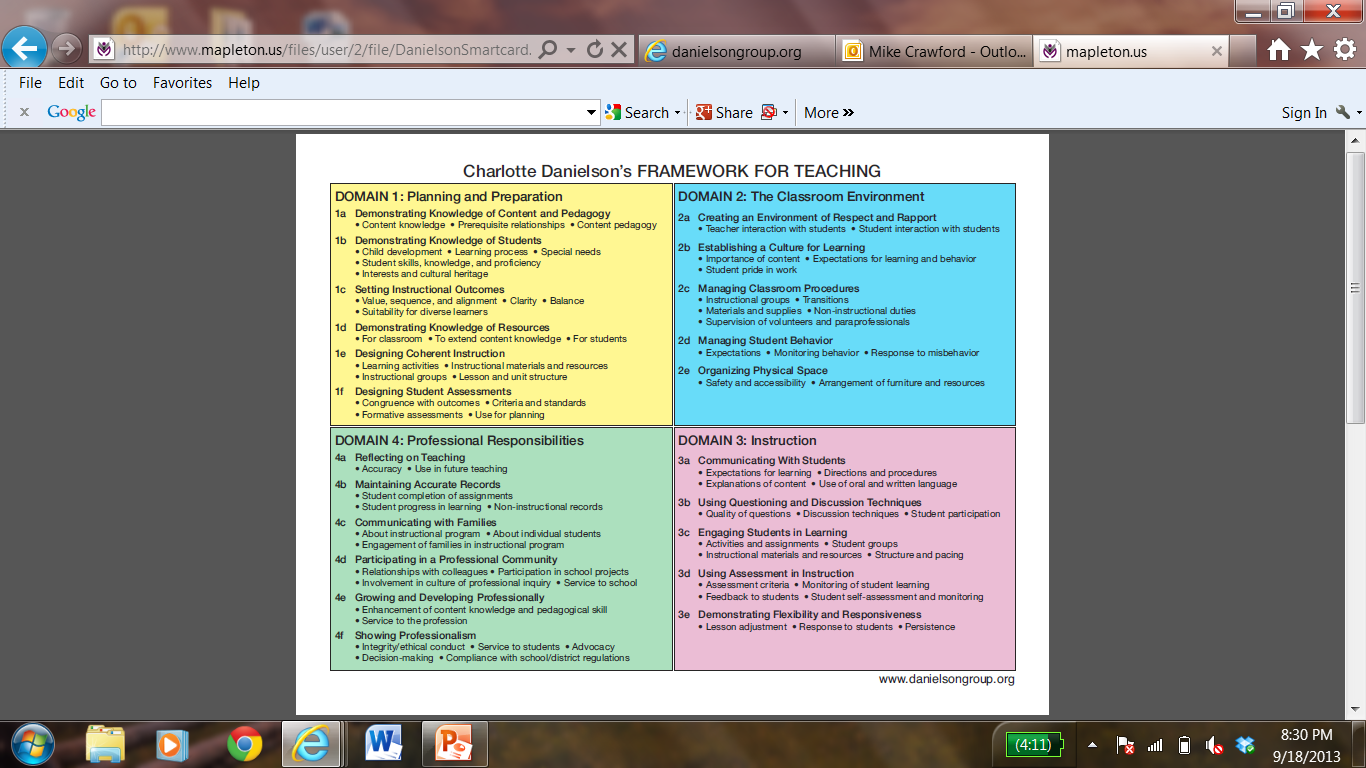 [Speaker Notes: The second link under our Effectiveness site is the “Smart Card.”  It offers a quick look at the whole Framework.  While it is very useful, remember that it does not describe proficiency on the components.   It is the descriptions of proficiency that comprise our standards.]
The Wisdom of Practice
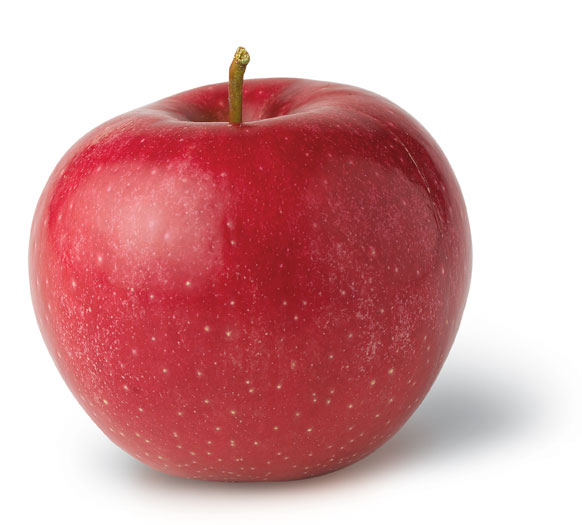 ﻿If you were to walk into a classroom, what might you see or hear that would cause you to think that you were in the presence of an expert?
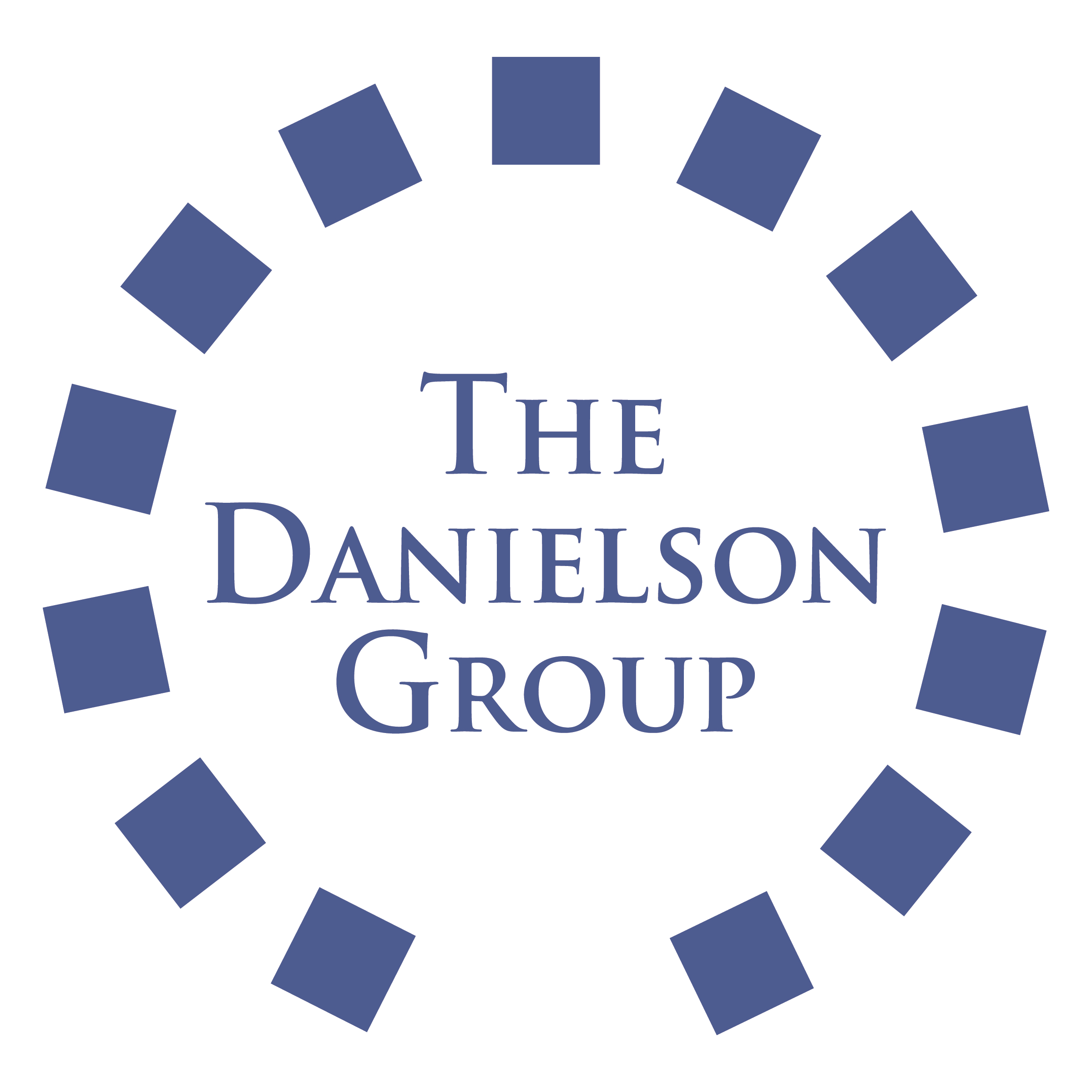 [Speaker Notes: Wisdom of Practice]
The Wisdom of Practice
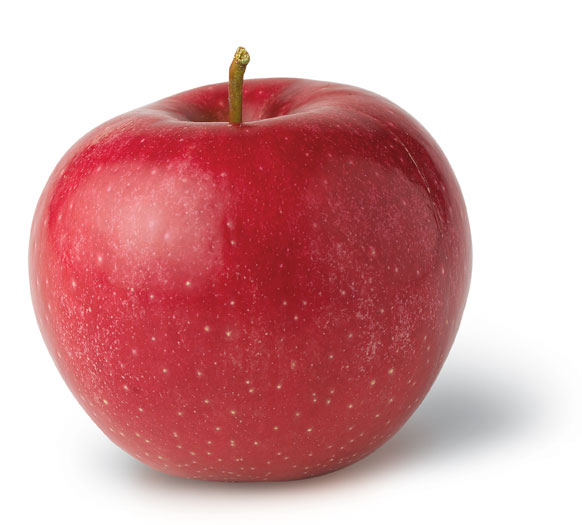 ﻿If you were to walk into a classroom, what might you see or hear that would cause you to think that you were in the presence of an expert?

Let’s see where your answers might be addressed in the Danielson Framework.
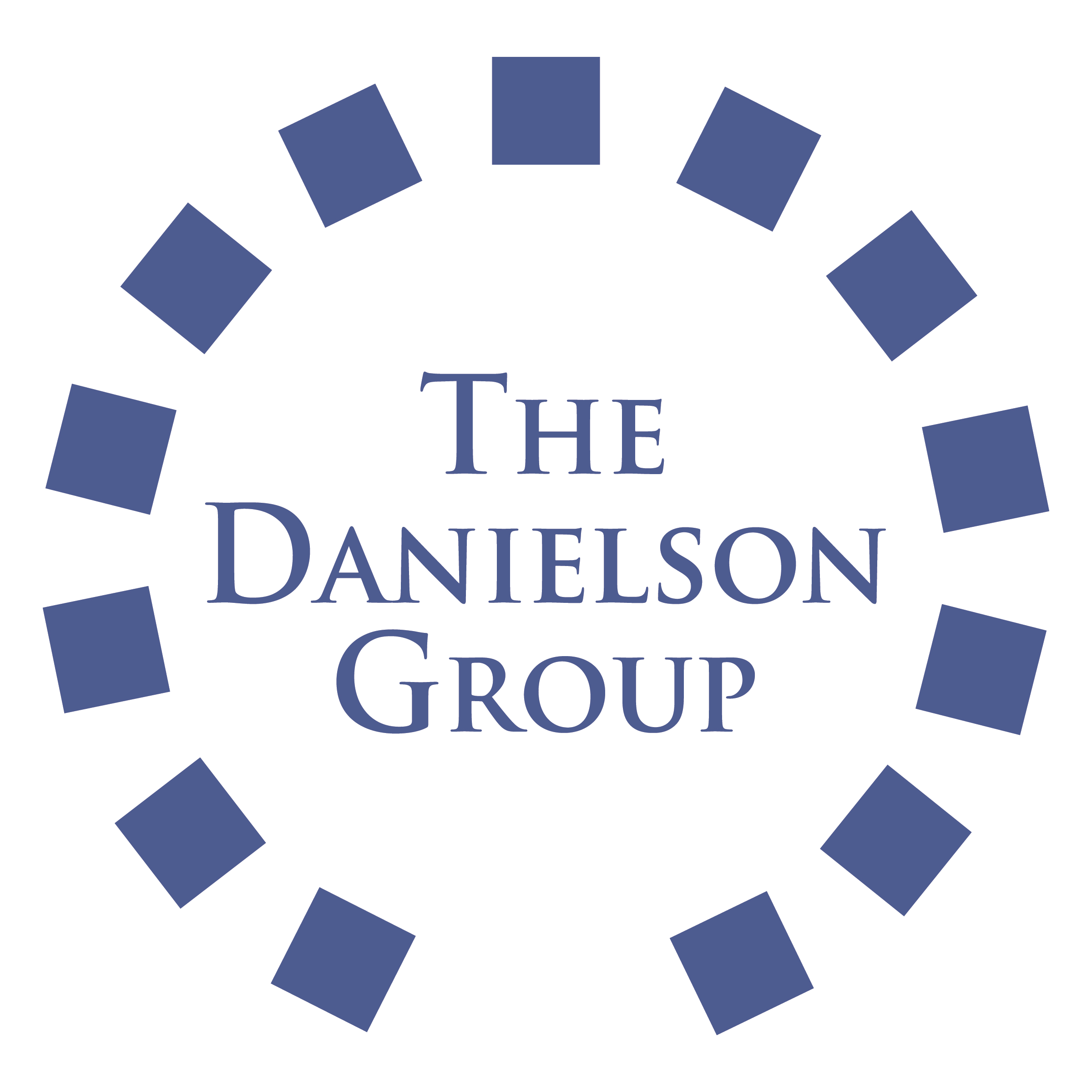 [Speaker Notes: Wisdom of Practice]
Domain 1
Planning and Preparation
Domain 2
Classroom Environment
Domain 2
Classroom Environment

2a	Creating an Environment of Respect & Rapport
2b	Establishing a Culture of Learning
2c	Managing Classroom Procedures
2d	Managing Student Behavior
2e	Organizing Physical Space
Domain 1
Planning and Preparation

1a	Demonstrating Knowledge of Content & Pedagogy
1b	Demonstrating Knowledge of Students
1c	Setting Instructional Outcomes
1d	Demonstrating Knowledge of Resources
1e	Designing Coherent Instruction
1f	Designing Student Assessment
Domain 2
Classroom Environment

2a	Creating an Environment of Respect & Rapport
2b	Establishing a Culture of Learning
2c	Managing Classroom Procedures
2d	Managing Student Behavior
2e	Organizing Physical Space
The Danielson Framework for Teaching
Domain 3
Instruction

3a	Communicating with Students
3b	Using Questioning and Discussion Techniques
3c	Engaging Students in Learning
3d	Using Assessment in Instruction
3e	Demonstrating Flexibility & Responsiveness
Domain 4
Professional Responsibilities
Domain 4
Professional Responsibilities

4a	Reflecting on Teaching
4b	Maintaining Accurate Records
4c	Communicating with Families
4d	Participating in a Professional Community
4e	Growing and Developing Professionally
4f	Showing Professionalism
Domain 3
Instruction
Domain 3
Instruction

3a	Communicating with Students
3b	Using Questioning and Discussion Techniques
3c	Engaging Students in Learning
3d	Using Assessment in Instruction
3e	Demonstrating Flexibility & Responsiveness
[Speaker Notes: Framework structure]
Section I – Professional Practices
2.0  Goal Setting

The Mapleton Effectiveness Self-Assessment Tool is to be used to inform goal setting.  All teachers should complete the self-assessment as a baseline, in the fall.  It can be found on the Mapleton website in the Human Resources Educator Effectiveness Section.
[Speaker Notes: Teachers’ self assessments are a critical part of the process.  They provide a starting point for setting goals, and can help teachers understand the Framework as a whole.  Especially in domains 1 and 4, the self-assessment can inform summative ratings, too.]
http://www.mapleton.us/files/user/2/file/Self-Assessment%20Tool.docx
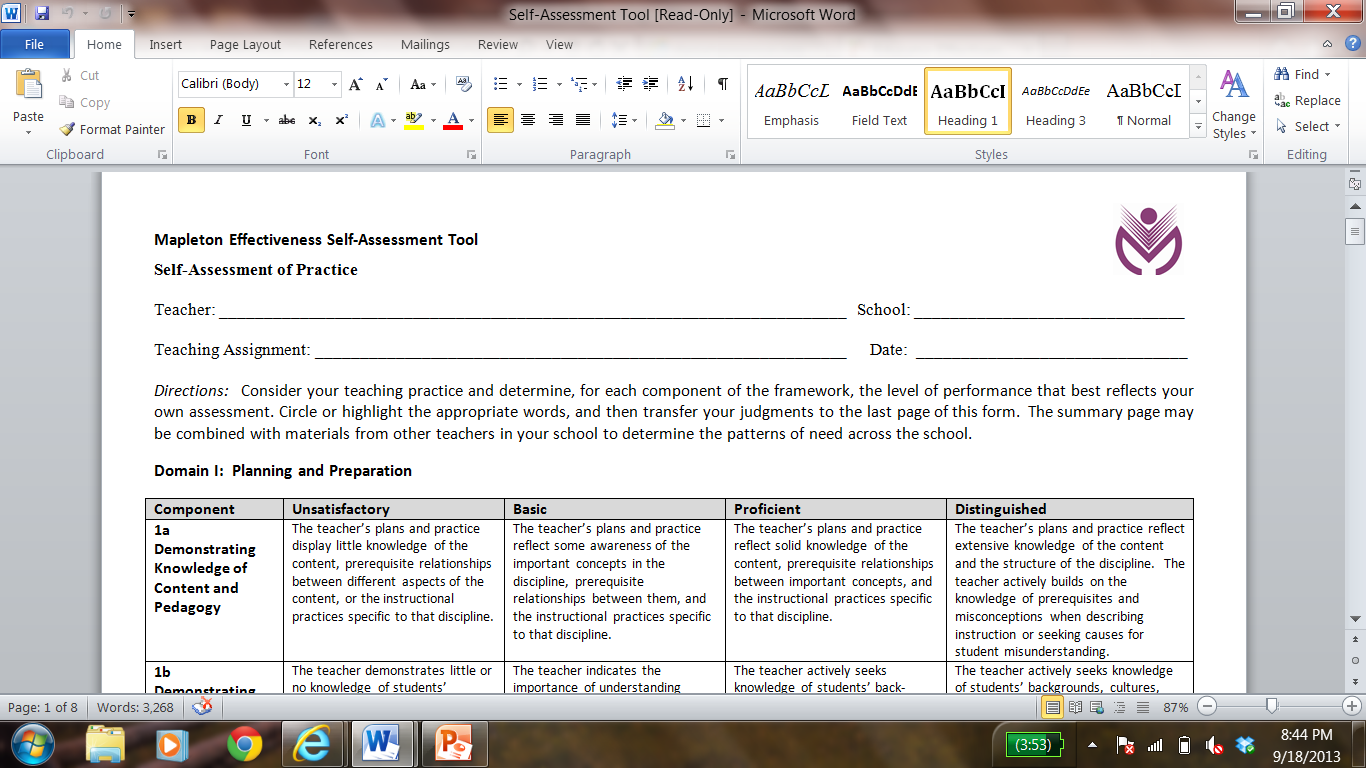 [Speaker Notes: Teachers can highlight or circle levels of performance as they self assess in preparation for their goal setting conference.  Encourage self ratings such as “high proficient” and “low basic” in order to talk about growth WITHIN levels of performance.

When we train larger groups, we spend reading down these columns “Unsatisfactory” “Basic” “Proficient” and “Distinguished to get feel for what performance looks and sounds like at each level of performance.]
Levels of Performance
UNSATISFACTORY
BASIC
PROFICIENT
DISTINGUISHED
Lack ofUnsafeHarmfulUnclearUnawarePoorUnsuitable



InconsistentPartialGeneralAttemptsAwarenessModerateMinimal



ConsistentFrequentSuccessfulAppropriateClearPositiveSmooth



SolidSeamlessSubtleSkillfulPreventativeLeadershipStudent-centered
STUDENT DIRECTED SUCCESS
TEACHER DIRECTED SUCCESS
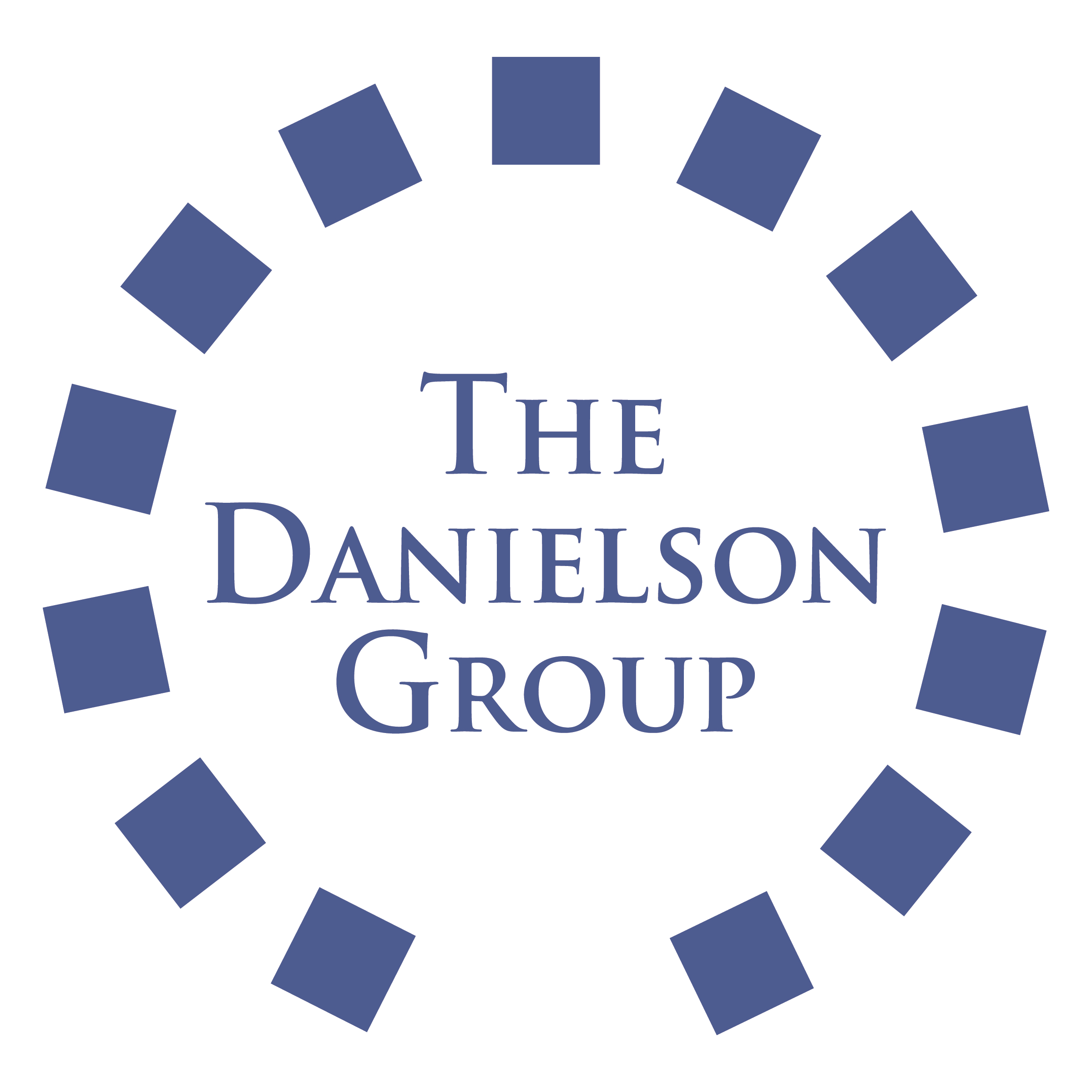 [Speaker Notes: Levels of Performance]
http://www.mapleton.us/files/user/2/file/Template%20for%20Professional%20Goals.docx
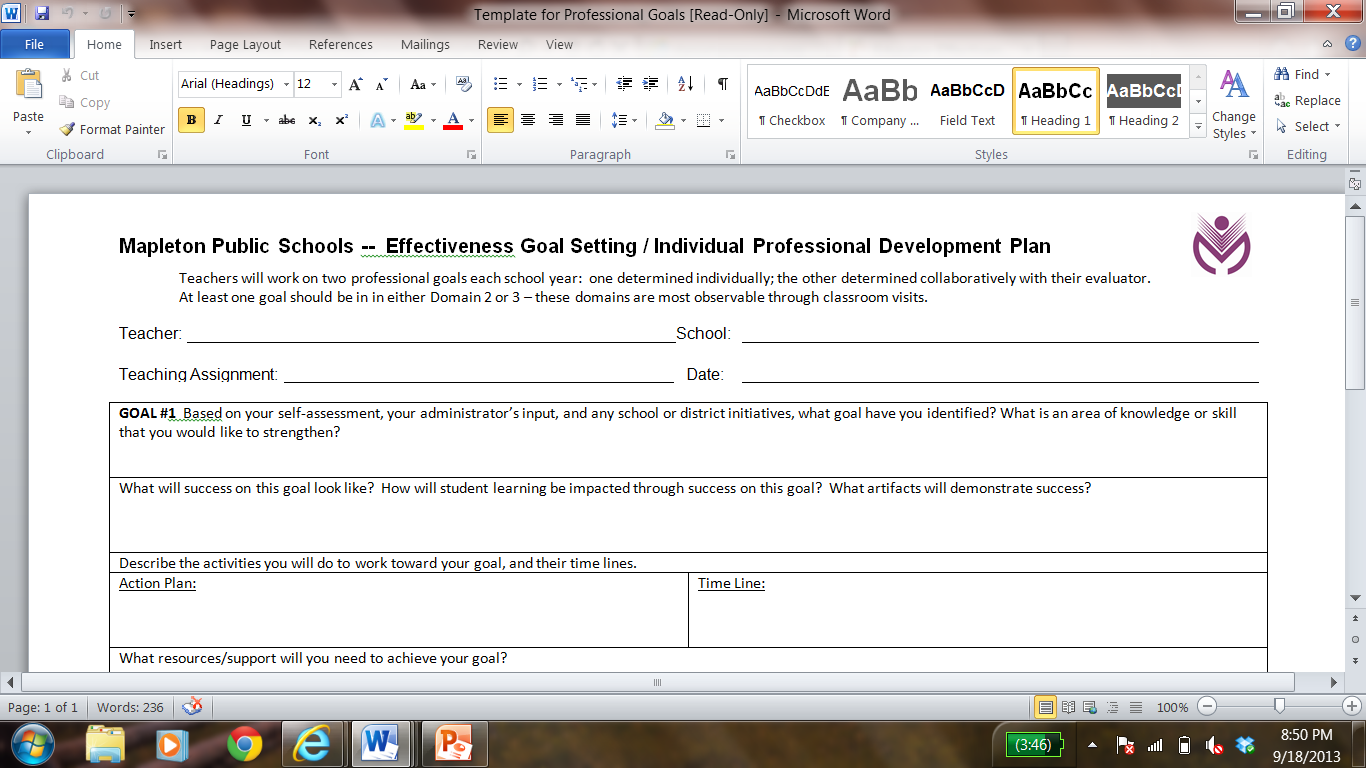 [Speaker Notes: The goal setting template is a word document which will expand as a teacher types in it.  Every effort has been made to keep forms and templates simple.  Again, this can be downloaded from the Effectiveness section of the website.]
Section I – Professional Practices
3.0  Evidence Collection

Announced Observations

Unannounced Observations

Artifacts and other Evidence
[Speaker Notes: Methods of evidence collection.  Evidence collection looks different for observable and “behind the scenes” domains.  Teachscape is our data collection system.]
CollaborativeObservation Process
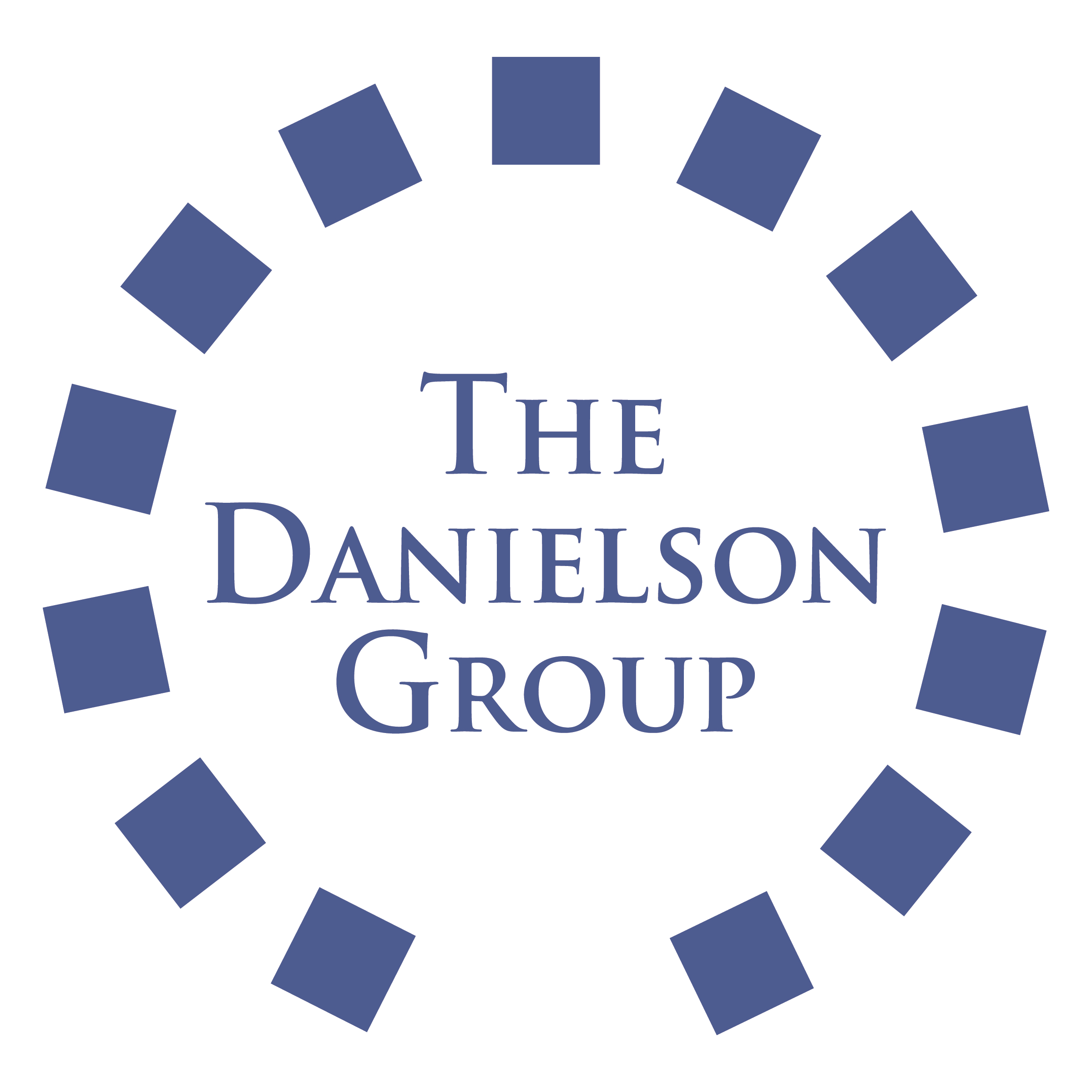 Handout p17
[Speaker Notes: Collaborative Observation Process – Again, notice the terminology (Planning Conversation, Reflection Conversation, etc.).  The sharing and organization of evidence is important so that teachers are fully involved in the evaluation process.]
Mapleton “Planning Conversation”
1.	What do you want your students to learn? (1c)

2.	How will you know if they have learned it? (1f)

3.	How have you designed instruction to ensure 	students will reach the learning outcome?  (1e)

4.	Is there anything that you would like me to 	specifically observe during the lesson? (4e)

http://www.mapleton.us/files/user/2/file/Mapleton%20Planning%20Conversation%20Form.docx
[Speaker Notes: Questions 1 through 3 refer to Domain 1.  Question 4 is a reminder to collect evidence related to the teacher’s professional goals.  Answers to the questions should be co-constructed DURING the conversation; teachers do not need to come with written answers.]
Mapleton “Reflective Conversation”
1.	Is there additional evidence that could be added to 	the recorded observation notes?

2.	What will be the topics of our reflective 	conversation?  (Pick one or two components.)

3.	In what areas do you plan to shift your practice?  	Identify some key next steps that you are 	considering.

4.	Other notes:

http://www.mapleton.us/files/user/2/file/Mapleton%20Reflective%20Conversation%20form.docx
[Speaker Notes: Question 1 reinforces the expectation that the teacher has analyzed the recorded evidence prior to the reflective conversation.  Question 2 might also sound like “Where would you like to begin?”  “Other notes” can be used for commendations, etc.  The actual form has signature and date lines.  Again, answers to the questions should be co-constructed DURING the conversation; teachers do not need to come with written answers.]
Levels of Performance
Points assigned per component:
UNSATISFACTORY
BASIC
 PROFICIENT
 DISTINGUISHED
0 			1		2 		3    	4 	 5
Low Basic
versus
High Basic
Low Proficient
versus
High Proficient
[Speaker Notes: In Mapleton’s adaptation of the Danielson Framework, we are using a point system.  Basic can be low or high (1 or 2 points); Proficient can be low or high (3 or 4 points).]
Domain 1
Planning and Preparation
Domain 2
Classroom Environment
Domain 2
Classroom Environment

2a	Creating an Environment of Respect & Rapport
2b	Establishing a Culture of Learning
2c	Managing Classroom Procedures
2d	Managing Student Behavior
2e	Organizing Physical Space
Domain 1
Planning and Preparation

1a		0       1       2       3       4        5
1b		0       1       2       3       4        5
1c		0       1       2       3       4        5	
1d		0       1       2       3       4        5	
1e		0       1       2       3       4        5	
1f		0       1       2       3       4        5     Total:_____
Domain 2
Classroom Environment

2a		0       1       2       3       4        5
2b		0       1       2       3       4        5
2c		0       1       2       3       4        5
2d		0       1       2       3       4        5
2e		0       1       2       3       4        5	  Total:_____
The Danielson Framework for Teaching
Domain 3
Instruction

3a	Communicating with Students
3b	Using Questioning and Discussion Techniques
3c	Engaging Students in Learning
3d	Using Assessment in Instruction
3e	Demonstrating Flexibility & Responsiveness
Domain 4
Professional Responsibilities
Domain 4
Professional Responsibilities

4a		0       1       2       3       4        5
4b		0       1       2       3       4        5
4c		0       1       2       3       4        5	
4d		0       1       2       3       4        5
4e		0       1       2       3       4        5
4f		0       1       2       3       4        5 	 Total:_____
Domain 3
Instruction
Domain 3
Instruction

3a		0       1       2       3       4        5
3b		0       1       2       3       4        5
3c		0       1       2       3       4        5
3d		0       1       2       3       4        5
3e		0       1       2       3       4        5      Total:_____
[Speaker Notes: Framework structure]
SAMPLE – Performance Practices Calculation
0-21 = Unsatisfactory      22-55 = Basic      56-98 Proficient      99-110 Distinguished
[Speaker Notes: 0-21 = Unsatisfactory	22-55 = Basic	56-98 Proficient	99-110 Distinguished]
Section II – Student Learning Outcomes
At least one of the measures of student learning, for each teacher, must be:
individually-attributed
collectively-attributed
based on statewide summative assessment results, when available
based on results from the Colorado Growth Model, when available
[Speaker Notes: The legislature’s intent to make student learning outcomes half of every teacher’s evaluation has not truly come to fruition, yet.  There may be additional legislation, this year, to address the fact that growth data from state assessments won’t be available this year.  If that doesn’t happen, we will work with the MEA to arrive at a formula that allows us to report teacher effectiveness in a way that complies with the law but that is also consistent with our values.]
Measures of Student Learning Outcomes
[Speaker Notes: This is how we determined the measures of student learning portion of teacher evaluations in 2013-2014.  We may use something very similar again this year.]
Section III – Summative Evaluations
1.0  Timeline

Each teacher will receive a summative evaluation at least 10 days prior to the last day of school.

Teacher evaluations will be sent to Human Resources, then routed to the evaluators of school directors for review.

Teachers wishing to appeal the application of evaluation procedures may submit a request for review to Human Resources within 30 days of receiving their evaluation.
Mapleton Public SchoolsEducator Effectiveness
www.mapleton.us 
Departments  
Human Resources  
Educator Effectiveness
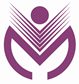 [Speaker Notes: Thank you!]